Yocto Project® Image Size Optimization
KHEM RAJ, COMCAST
Yocto Project Dev Day Virtual, North America, 2020
What is the Yocto Project®️ ?
IT'S NOT AN EMBEDDED LINUX DISTRIBUTION, IT CREATES A CUSTOM ONE FOR YOU.
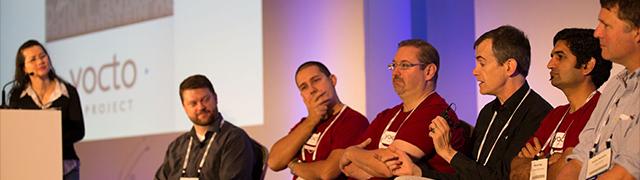 The Yocto Project (YP) is an open source collaboration project that helps developers create custom Linux-based systems regardless of the hardware architecture. 

The project provides a flexible set of tools and a space where embedded developers worldwide can share technologies, software stacks, configurations, and best practices that can be used to create tailored Linux images for embedded and IOT devices, or anywhere a customized Linux OS is needed.
Agenda
Introduction
"poky-tiny” Distribution
Image analysis tools
Compiler and toolchain optimizations
C/C++ this time
package refactoring
Package selection
Introduction
Reference Distributions (meta-poky/conf/distro)
poky – Standard default distribution
poky-tiny – Geared towards small size
Uses musl, linux-yocto-tiny, mdev, custom init
poky-altconfig – Uses systemd, LTSI kernel
Most of examples here are based on yoe distribution
Derives from poky distribution policies
poky-tiny
Use baseline for custom distro
require conf/distro/poky-tiny.conf
DISTRO = ”my-tiny-distro”
…
Package Selections
Use musl C library

Use busybox init system
Use mdev instead of udev.       ⎨
See if you can live without it
- IMAGESIZE = 37668
+ IMAGESIZE = 35532
-IMAGESIZE = 35532
+IMAGESIZE = 3120
Compiler Flags
Check global optimization flags
SELECTED_OPTIMIZATION


Use –Os instead of –O2
TARGET_CFLAGS = "${TARGET_CPPFLAGS} ${SELECTED_OPTIMIZATION}"
…

DEBUG_FLAGS ?= "-g -feliminate-unused-debug-types ${DEBUG_PREFIX_MAP}"
# Disabled until the option works properly -feliminate-dwarf2-dups
FULL_OPTIMIZATION = "-O2 -pipe ${DEBUG_FLAGS}"
DEBUG_OPTIMIZATION = "-Og ${DEBUG_FLAGS} -pipe"
SELECTED_OPTIMIZATION = "${@d.getVar(oe.utils.vartrue('DEBUG_BUILD', 'DEBUG_OPTIMIZATION', 'FULL_OPTIMIZATION', d))}"
-IMAGESIZE = 3120
+IMAGESIZE = 2992
LTO
Modern compilers support LTO ( clang/gcc )
Enable –flto switch
LTO_pn-glibc = ""
LTO_pn-gcc-runtime = ""
LTO_pn-libgcc-initial = ""
LTO_pn-libgcc = ""
LTO_pn-libpam = ""
LTO_pn-elfutils = ""
LTO_pn-perl = ""
LTO_pn-busybox = ""
LTO_pn-libxcrypt = ""
LTO_pn-curl = ""
LTO_pn-libcap = ""
LTO_pn-python3 = ""
LTO_pn-libproxy = ""

LTO ?= "-flto"

SELECTED_OPTIMIZATION_append_class-target = " ${LTO}"
TARGET_LDFLAGS_append_class-target = " ${LTO}"

SELECTED_OPTIMIZATION[vardeps] += "LTO"

PACKAGE_DEBUG_SPLIT_STYLE = "debug-without-src"
-IMAGESIZE = 2992
+IMAGESIZE = 2956
LTO
Clang support (needs work for arm arch )
Thin LTO
Faster to compile
Full LTO
More optimizations
Needs gold linker
Gold ld + LTO does not like “Os” ( Use O2 or O3)
# Enable LTO based on global distro settings
TOOLCHAIN_OPTIONS_append_toolchain-clang = "${@bb.utils.contains('DISTRO_FEATURES', 'thin-lto', ' -flto=thin -fuse-ld=gold', '', d)}"
TOOLCHAIN_OPTIONS_append_toolchain-clang = "${@bb.utils.contains('DISTRO_FEATURES', 'full-lto', ' -flto=full -fuse-ld=gold', '', d)}"
Check Image
Enable buildhistory 


Build Image
USER_CLASSES ?= " buildhistory”
BUILDHISTORY_COMMIT ?= "1"
Refine Image
IMAGE_LINGUAS
“en-us”
Use “as needed”, prefer empty
IMAGE_FEATURES
Remove package-management
Remove splash
SSH – Use dropbear instead of OpenSSH
Add ssh-server-dropbear to IMAGE_FEATURES
Default Tunes
For ARM 32-bit
Ensure Thumb ISA is used




Select proper DEFAULTTUNE
DEFAULTTUNE ?= "cortexa7thf-neon-vfpv4"
Build Configuration:
BB_VERSION           = "1.47.0"
BUILD_SYS            = "x86_64-linux"
NATIVELSBSTRING      = "arch"
TARGET_SYS           = "arm-yoe-linux-gnueabi"
MACHINE              = "raspberrypi4"
DISTRO               = "yoe"
DISTRO_VERSION       = "3.1"
TUNE_FEATURES        = "arm vfp cortexa7 neon vfpv4 thumb callconvention-hard"
TARGET_FPU           = "hard"
-IMAGESIZE = 3320
+IMAGESIZE = 2956
Default Tunes
16-bit ISA for MIPS
Enable MIPS16e ASE instructions
Use mips16e  in TUNE_FEATURES
Set MIPS_INSTRUCTION_SET to mips16e
Inspect Buildhistory
Buildhistory is in TOPDIR/buildhistory
[kraj@apollo /mnt/b/yoe/master/buildhistory/images/raspberrypi4/glibc/yoe-simple-image]
% tree
.
├── build-id.txt
├── depends.dot
├── depends-nokernel.dot
├── depends-nokernel-nolibc.dot
├── depends-nokernel-nolibc-noupdate.dot
├── depends-nokernel-nolibc-noupdate-nomodules.dot
├── files-in-image.txt
├── image-files
│   └── etc
│       ├── group
│       └── passwd
├── image-info.txt
├── installed-package-names.txt
├── installed-package-sizes.txt
└── installed-packages.txt
Inspect installed-package-sizes.txt
Package sizes listed in size order
3023	KiB	bluez5
2568	KiB	shared-mime-info
2266	KiB	libglib-2.0-0
1652	KiB	libc6
1630	KiB	kernel-module-btrfs-5.4.47-v7l
1609	KiB	kernel-module-xfs-5.4.47-v7l
1397	KiB	libunistring2
1292	KiB	kernel-module-ocfs2-5.4.47-v7l
1202	KiB	ofono
1191	KiB	libgnutls30
1186	KiB	libstdc++6
1123	KiB	kernel-module-snd-soc-wm5102-5.4.47-v7l
1040	KiB	shadow
954	KiB	libx11-6
920	KiB	kernel-module-mac80211-5.4.47-v7l
886	KiB	kernel-module-cfg80211-5.4.47-v7l
884	KiB	kernel-module-cifs-5.4.47-v7l
883	KiB	wpa-supplicant
Why a package is pulled into image ?
digraph depends {
node [shape=plaintext]
"96boards-tools" -> "e2fsprogs-resize2fs"
"96boards-tools" -> "gptfdisk"
"96boards-tools" -> "parted"
"96boards-tools" -> "udev"
"96boards-tools" -> "update-rc.d" [style=dotted]
"96boards-tools" -> "util-linux"
"alsa-utils-alsactl" -> "alsa-states" [style=dotted]
"alsa-utils-alsactl" -> "libasound2"
"alsa-utils-alsactl" -> "libc6"
"alsa-utils-alsamixer" -> "libasound2"
"alsa-utils-alsamixer" -> "libc6"
"alsa-utils-alsamixer" -> "libformw5"
"alsa-utils-alsamixer" -> "libmenuw5"
"alsa-utils-alsamixer" -> "libncursesw5"
"alsa-utils-alsamixer" -> "libpanelw5"
"alsa-utils-alsamixer" -> "libtinfo5"
"apmd" -> "initd-functions"
"apmd" -> "libapm1"
"apmd" -> "libc6"
"apmd" -> "update-rc.d" [style=dotted]
"apm" -> "libapm1"
"apm" -> "libc6"
"avahi-daemon" -> "base-files"
"avahi-daemon" -> "base-passwd"
"avahi-daemon" -> "libavahi-common3"
"avahi-daemon" -> "libavahi-core7"
"avahi-daemon" -> "libc6"
Buildhistory has the information
.dot files
RHS expresses the dependence
Search for
-> “<package-name>”
Kernel Tweaks
BSPs may enforce installing all kmods
Inspect MACHINE_EXTRA_RRECOMMENDS
Remove "kernel-modules”
Add only needed kmods
Avoid duplicate kernel image in rootfs
RDEPENDS_${KERNEL_PACKAGE_NAME}-base = "”
Inspect kernel config for unneeded features
Compile with size optimizations (kernel/configs/tiny.config)
tiny.config


CONFIG_CC_OPTIMIZE_FOR_SIZE=y
CONFIG_KERNEL_XZ=y
CONFIG_SLOB=y
Size comparisons
https://github.com/YoeDistro/yoe-distro/blob/dunfell/docs/libc-init.md
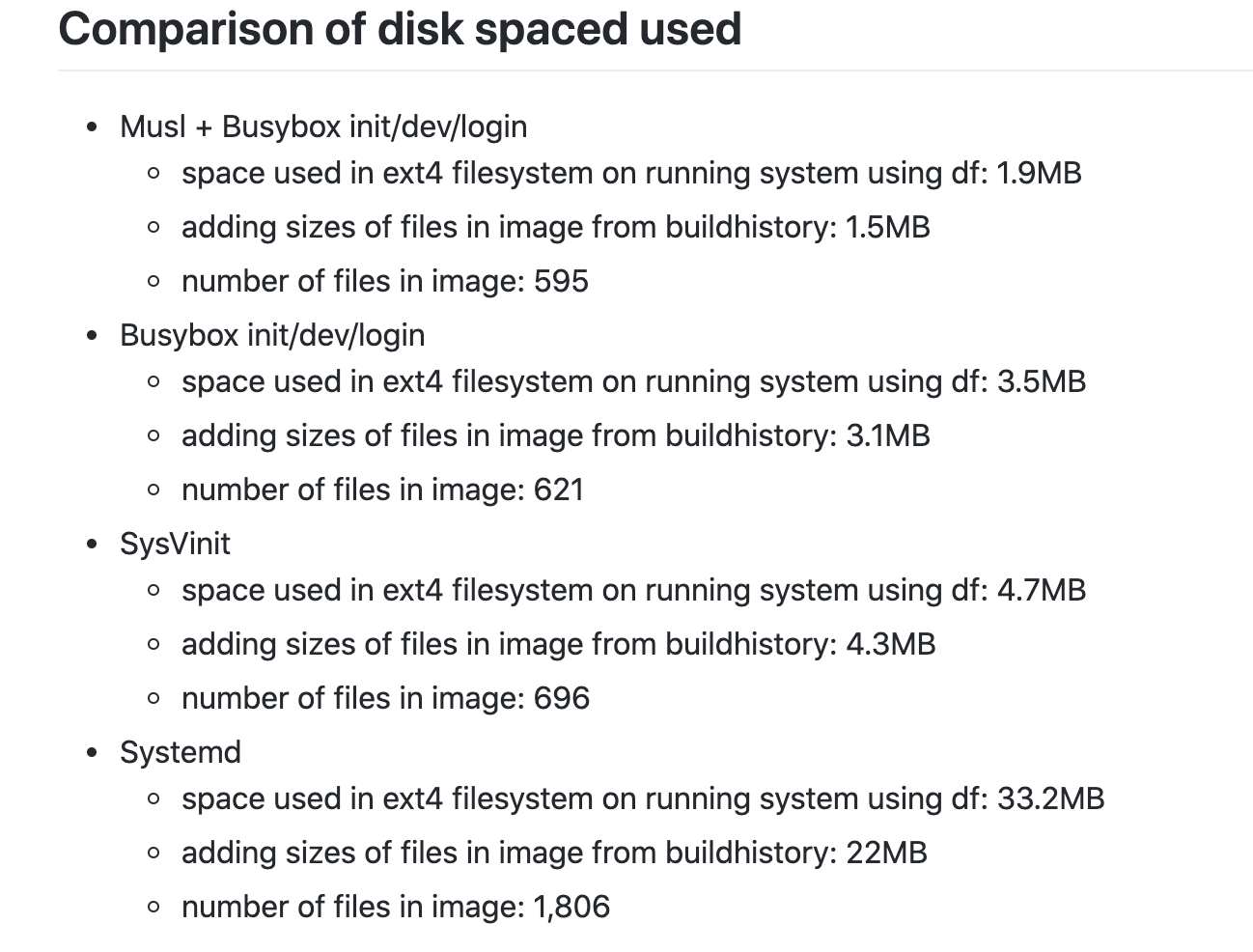 Future Work
Experiment with toybox as init system
Link Time Optimization Enabled system builds
Additional compiler options for size (More than Os)
More language runtime optimization information
Go, rust, python …
Thanks for your time
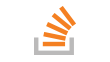 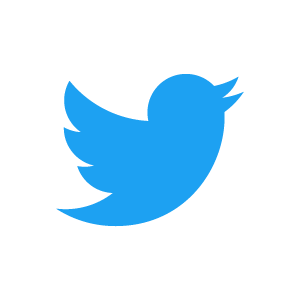 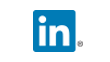 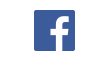 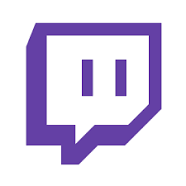 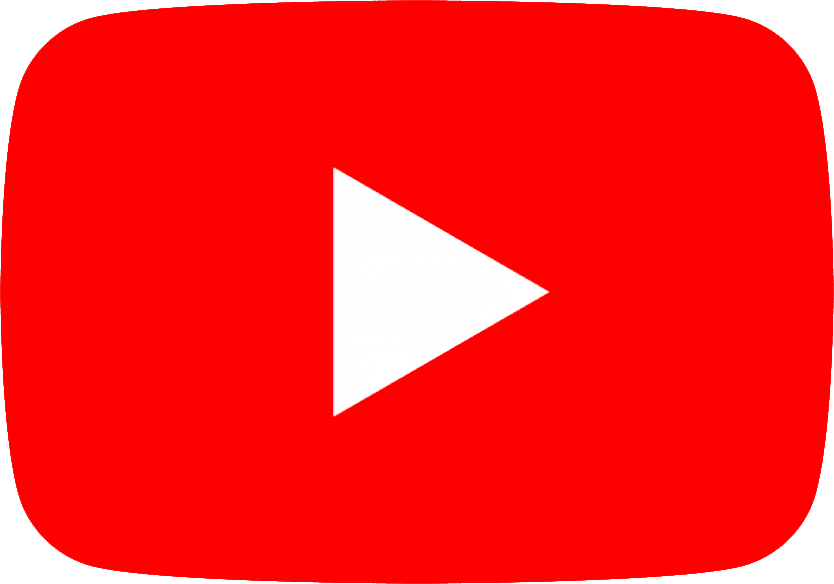